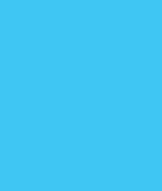 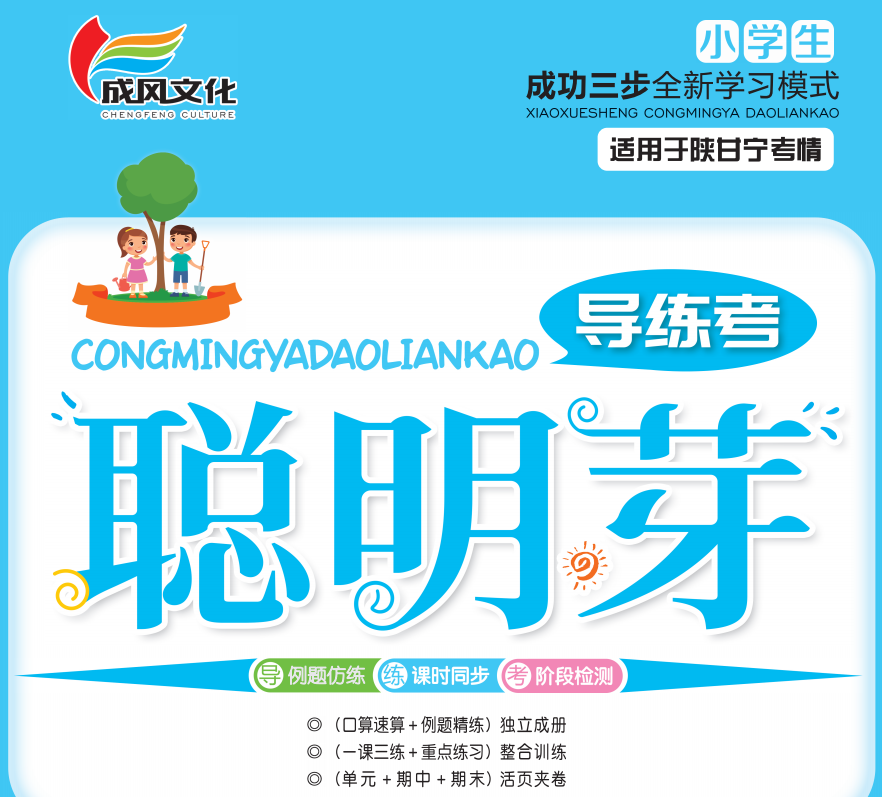 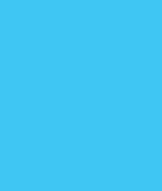 6 整理与复习
1. 数与代数
第7课时  式与方程（2）
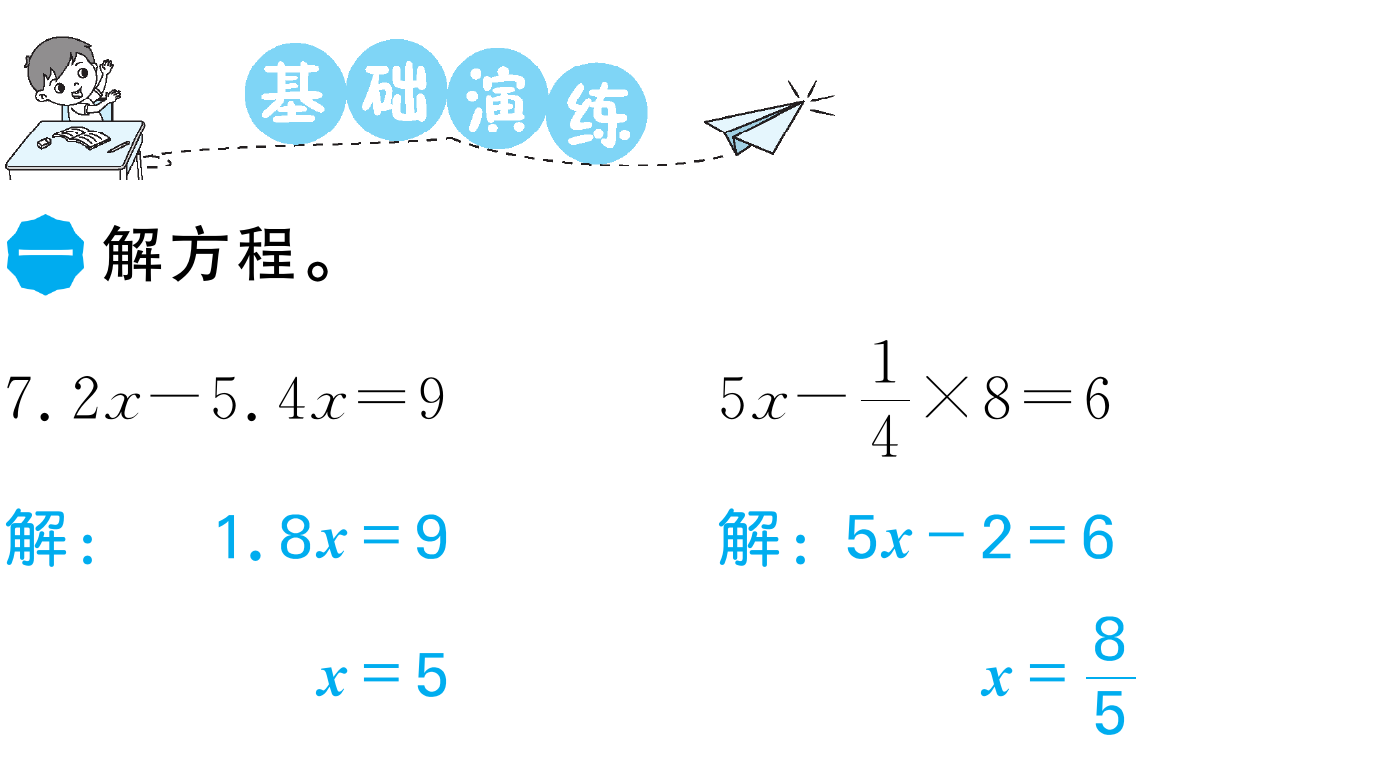 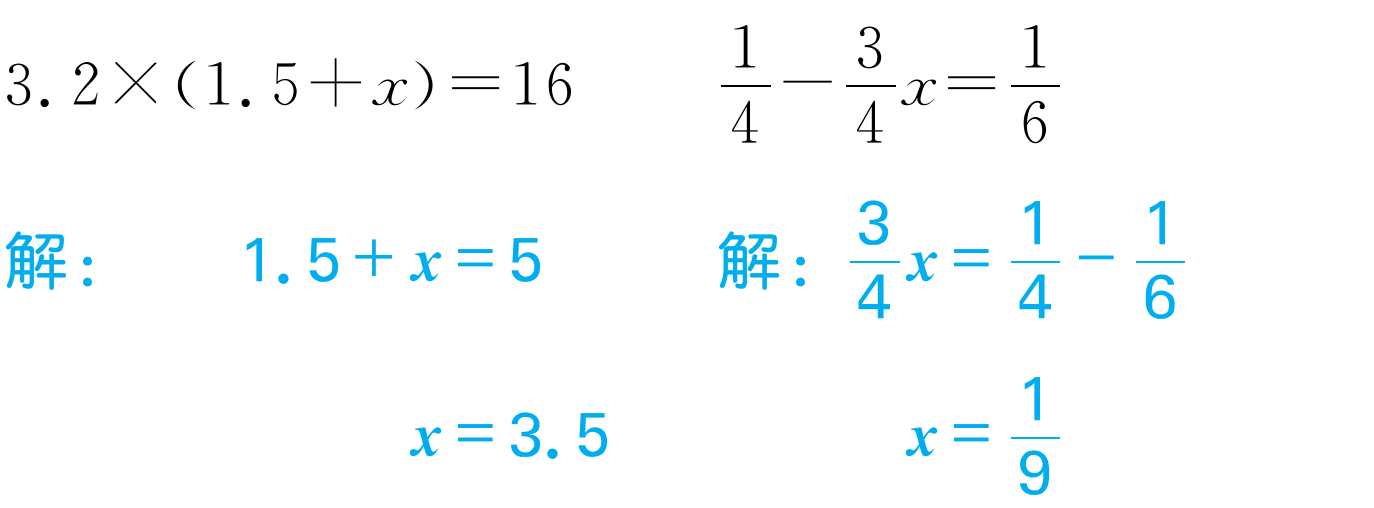 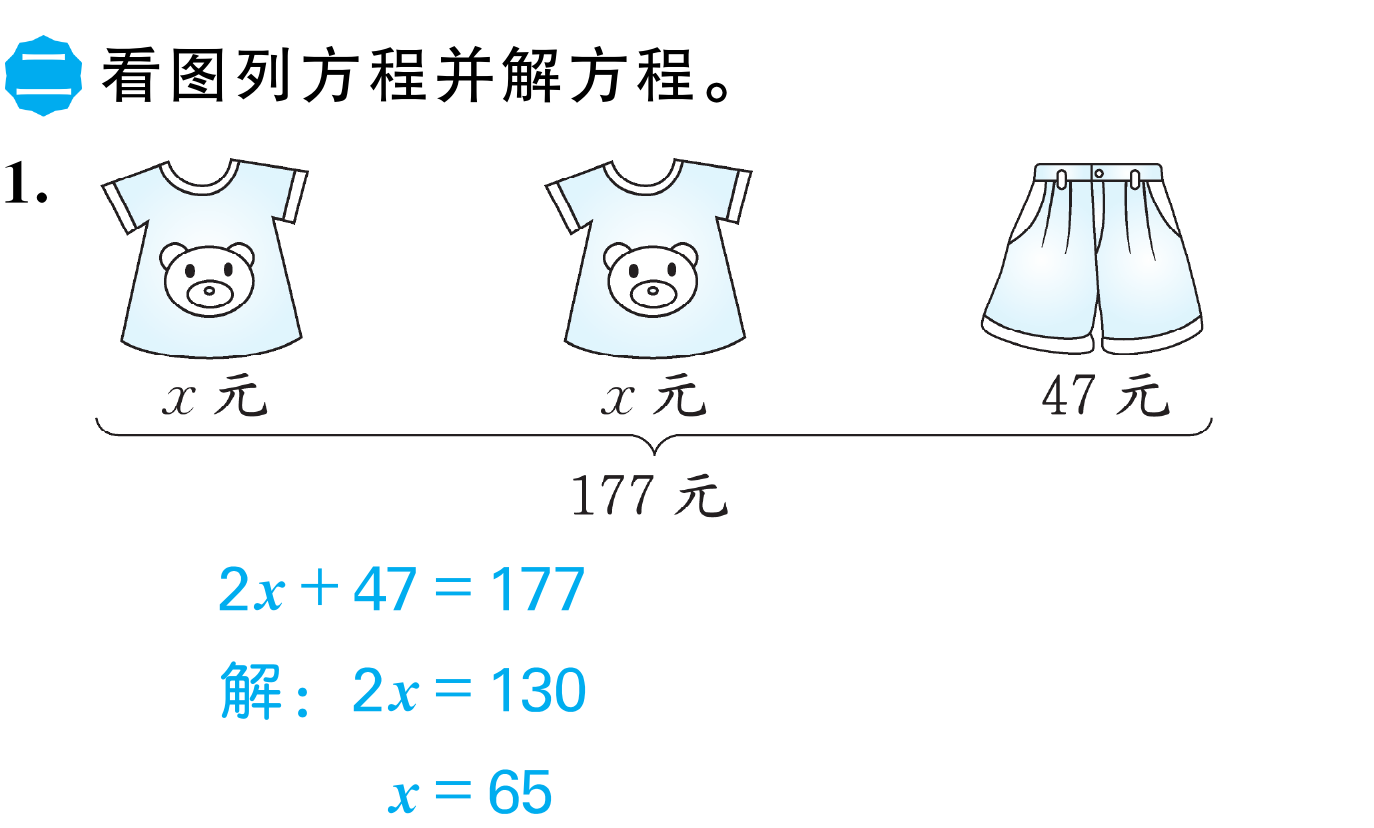 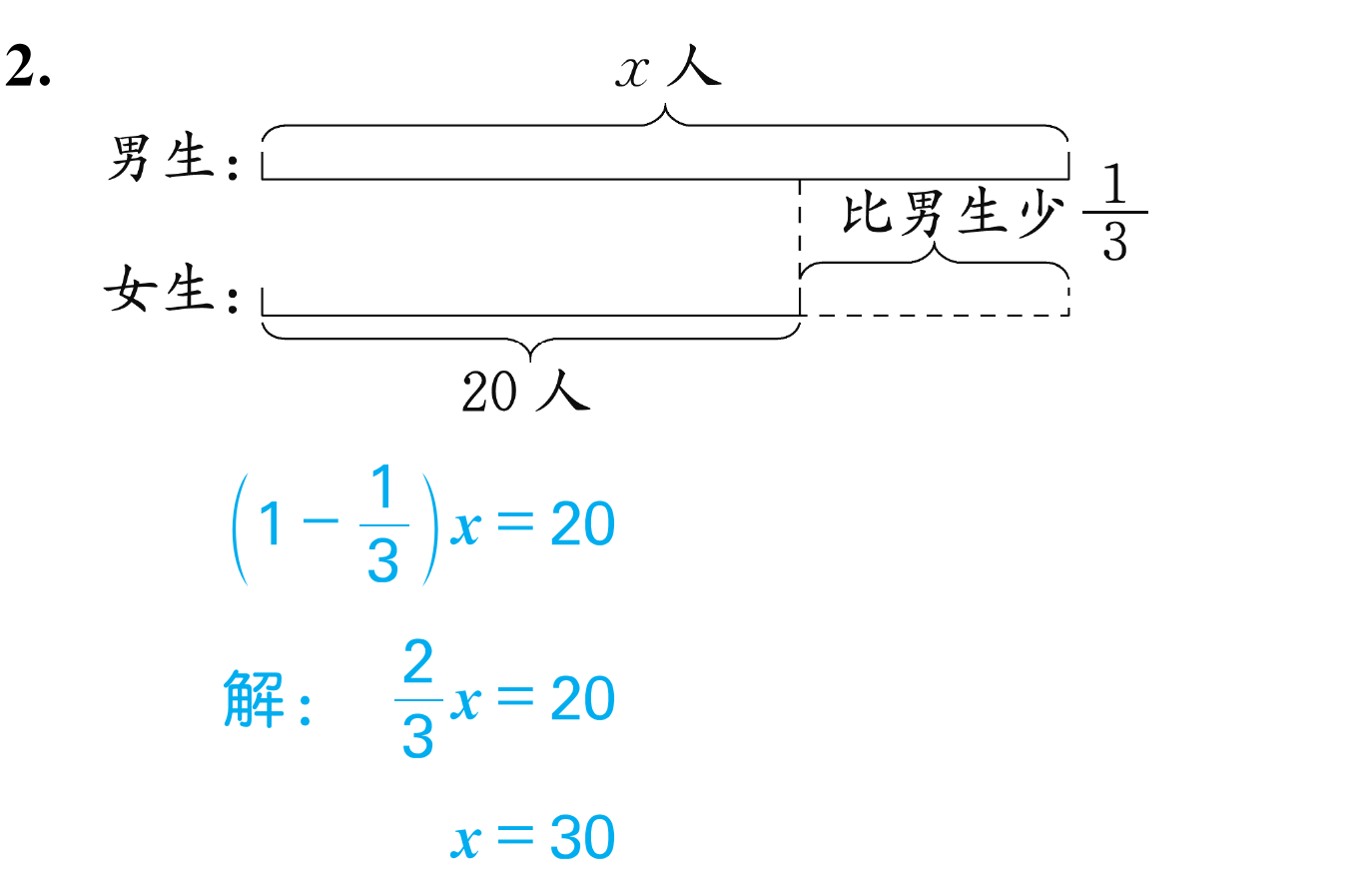 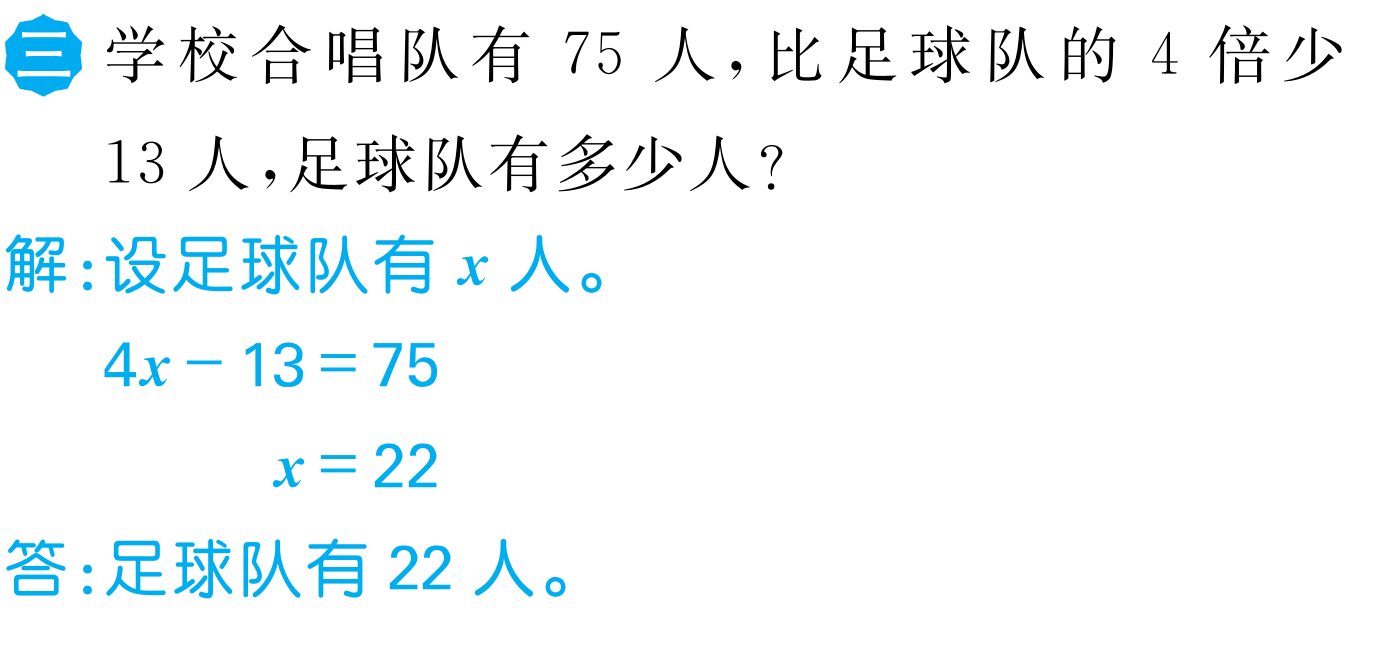 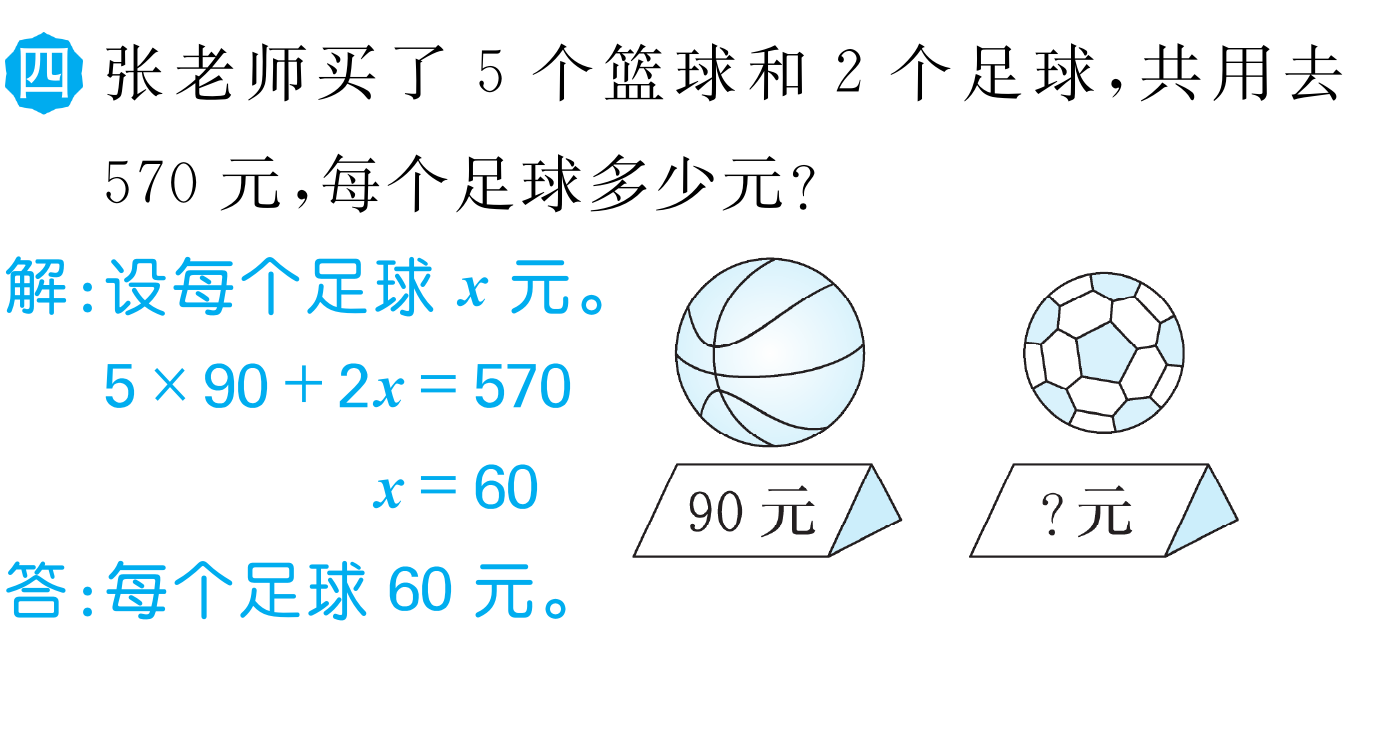 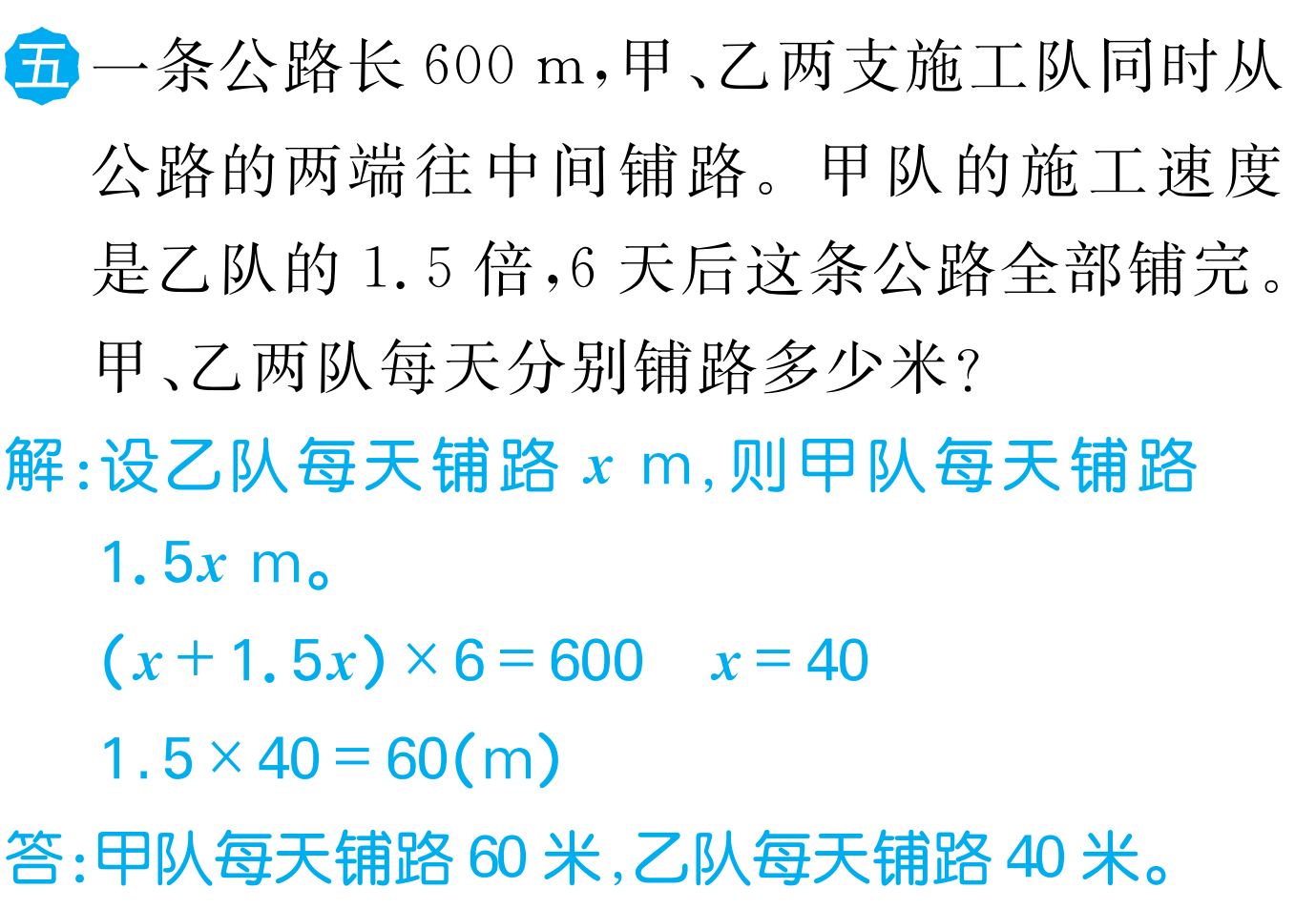 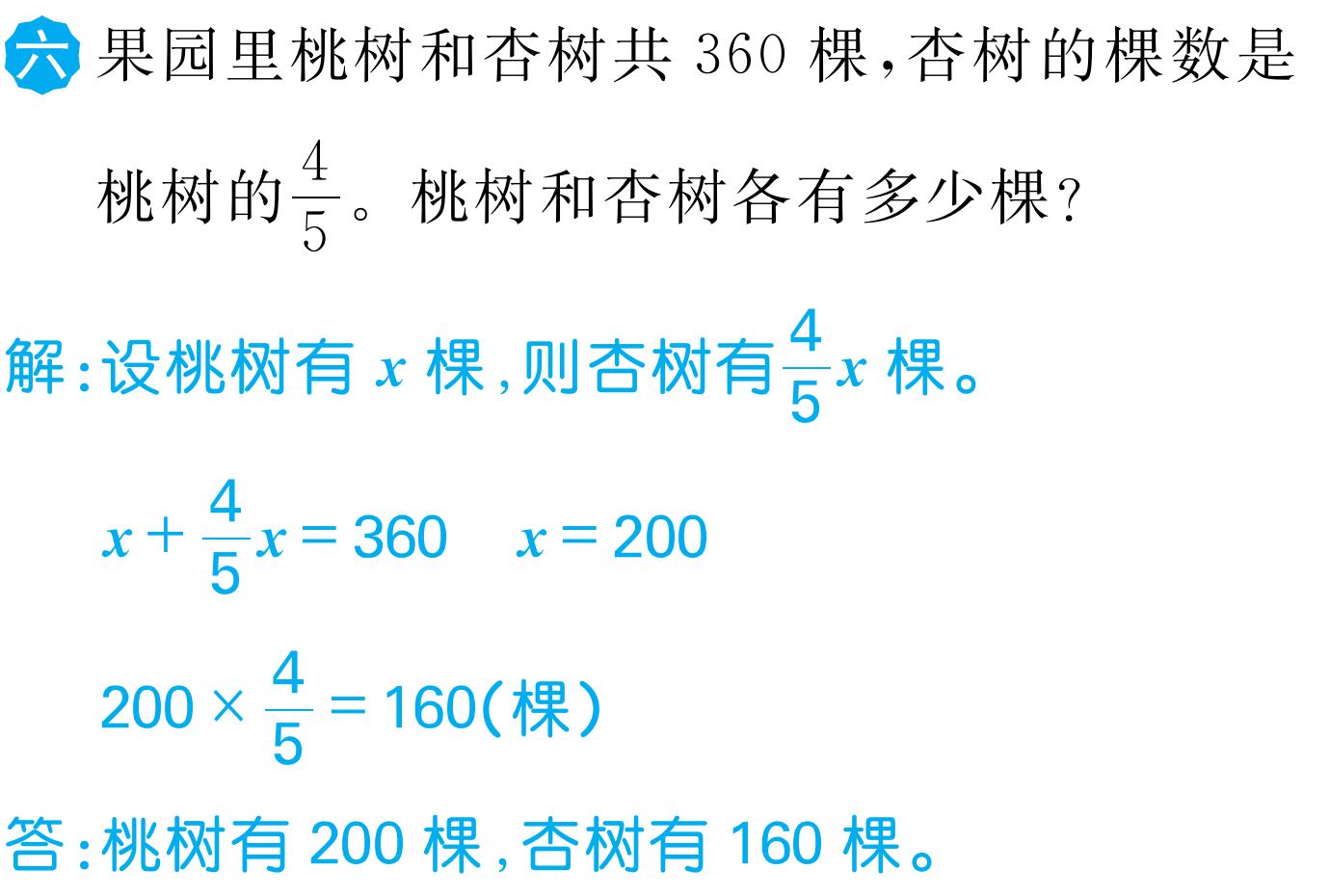 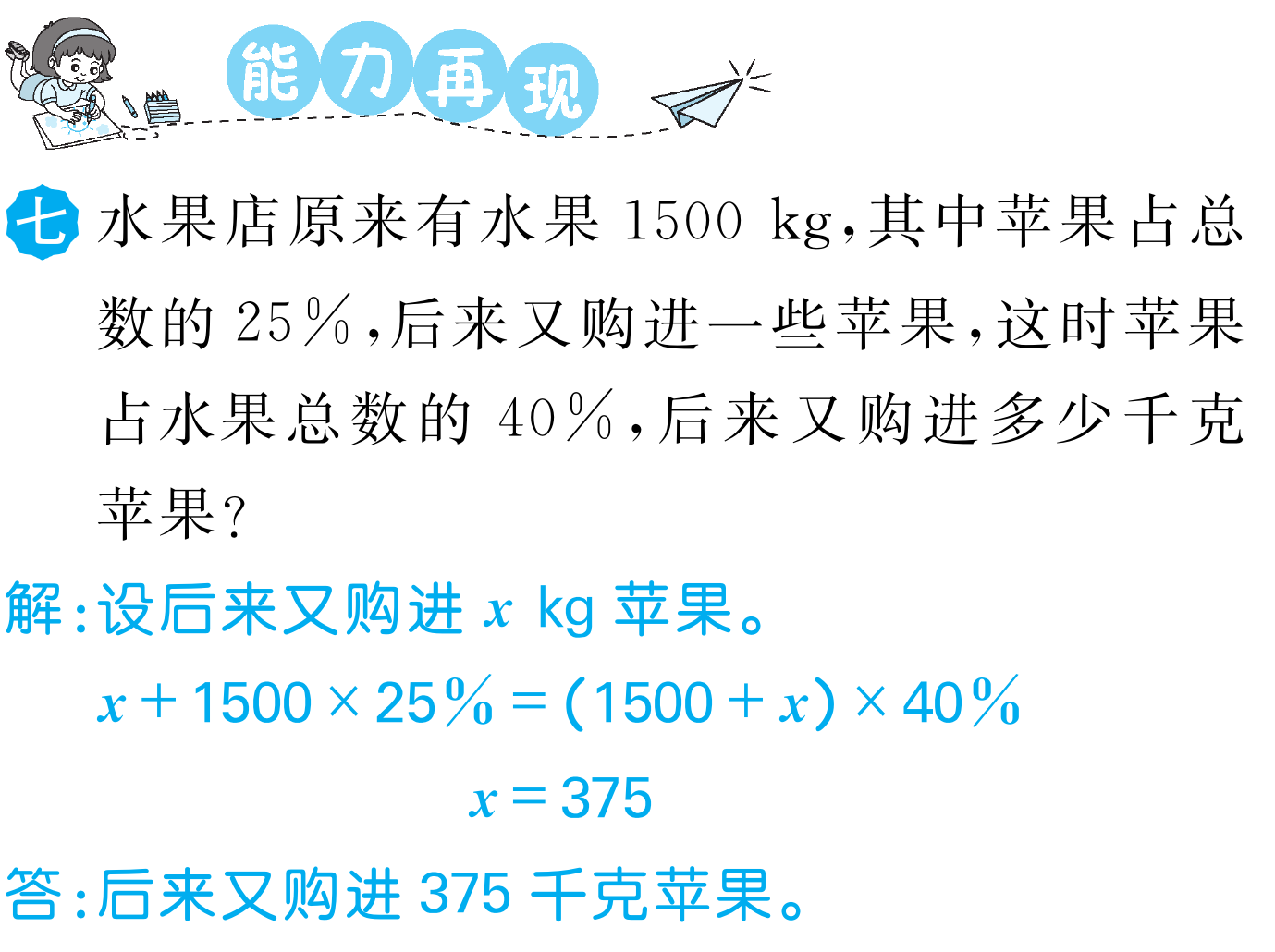 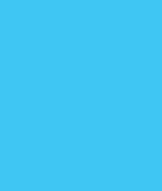 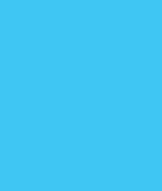 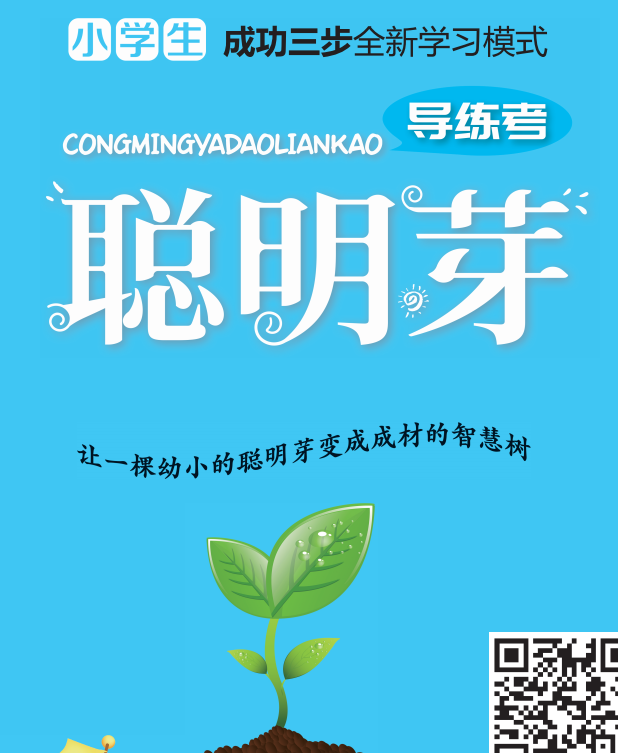